Сравнение шара и куба
Разработала  Мещерякова Ольга Сергеевна
Воспитатель МКДОУ №2


Тальменка 2012
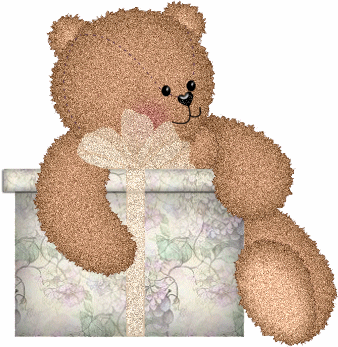 Здравствуйте дети! Я медвежонок Мишка. Отгадайте, что у меня в коробке
Это кубики и шары
Это шары и кубики
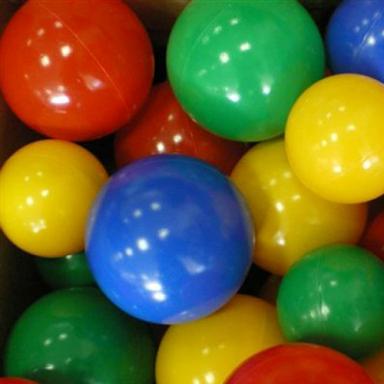 Шар похож на круг
Куб похож на квадрат
Чем отличаются круг и квадрат?
?
Квадрат имеет углы
Чем отличаются шар и куб?
Шар можно катать
Из кубика можно строить
А вы умеете считать?Может посчитаем?
Сколько красных шаров?
Сколько зеленых кубиков?
Сколько кубиков всего?
Мы сидели тихо-тихо,
                       А теперь все дружно встанем
                   (дети встают возле своих стульчиков)
                       Ножками потопаем,
                       (дети топают)
                       Ручками похлопаем.
                       (дети хлопают)
                      Кубик с пола мы возьмем 
                      И положим снова.
                    (дети берут с пола по кубику и кладут            их с другой стороны)
                     Мячик в руки мы возьмем –
                     Передадим другому.
                    (дети передают мячик по кругу)
                      Теперь пальчики сожмем
                     (дети сжимают и разжимают пальцы)
                      А потом лепить начнем.
Делим пластилин на две части
Придайте пластилину круглую форму, раскатывая кругообразными движениями между ладонями.
Второй кусок пластилина раскатываем продольными движениями ладоней и сплющиваем пальцами для получения нужной формы.
Ура!